Microstrip detector for online monitoring during synchrotron microbeam radiation therapy: measurements with phantoms and veterinary patients
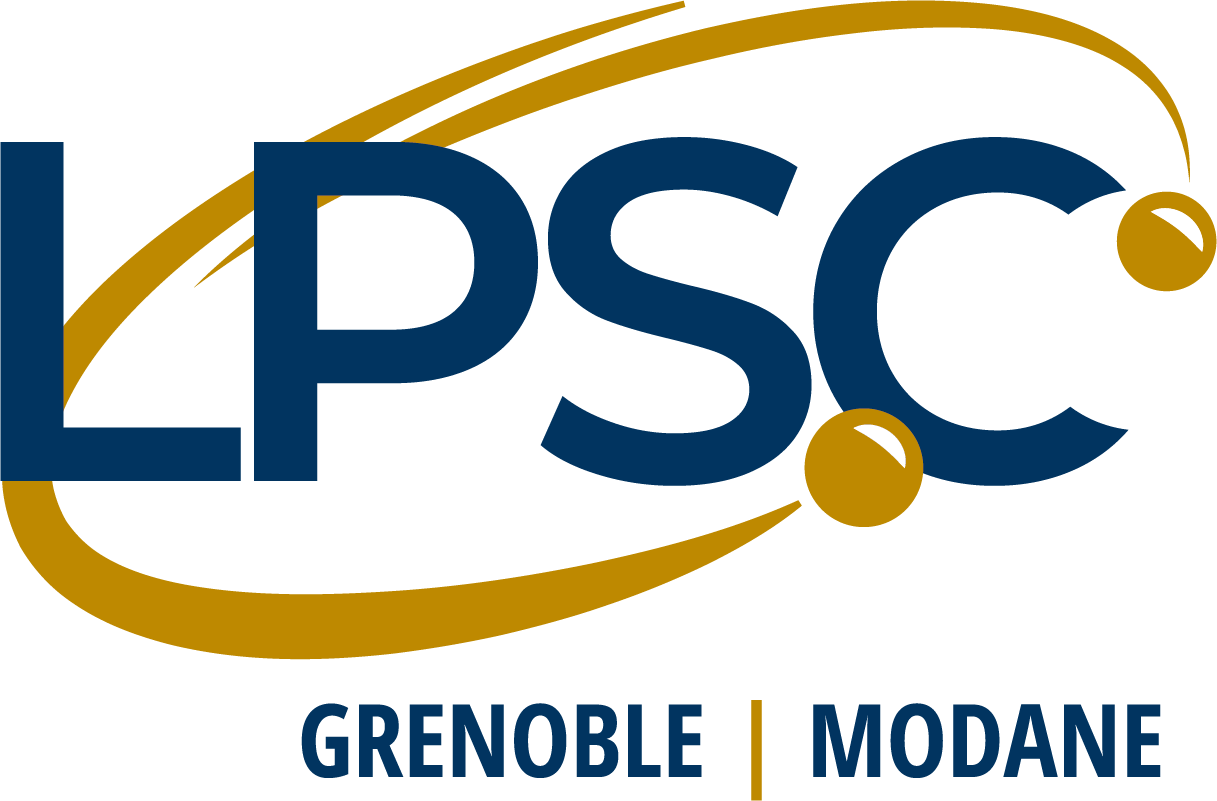 Jayde Livingstone
Equipe Physique Nucléaire et Applications Médicales, LPSC, Grenoble
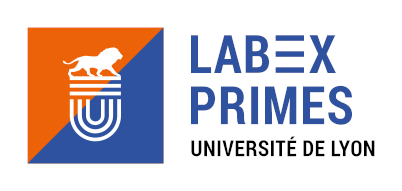 Jean-François ADAM, Denis DAUVERGNE, Francesca DI FRANCO, Laurent GALLIN-MARTEL, 
Marie-Laure GALLIN-MARTEL, Mostafa GHAFOORYAN-SANGCHOOLI, Mohamed IKHELIF, Sarvenaz KESHMIRI, Jayde LIVINGSTONE, Candice MILEWSKI, Jean-François MOTTE, Jean-François MURAZ, Paolo PELLICIOLI, Nicolas ROSUEL, Raphaël SERDUC

F. di Franco, et al., J. Synchrotron Rad., 2023.
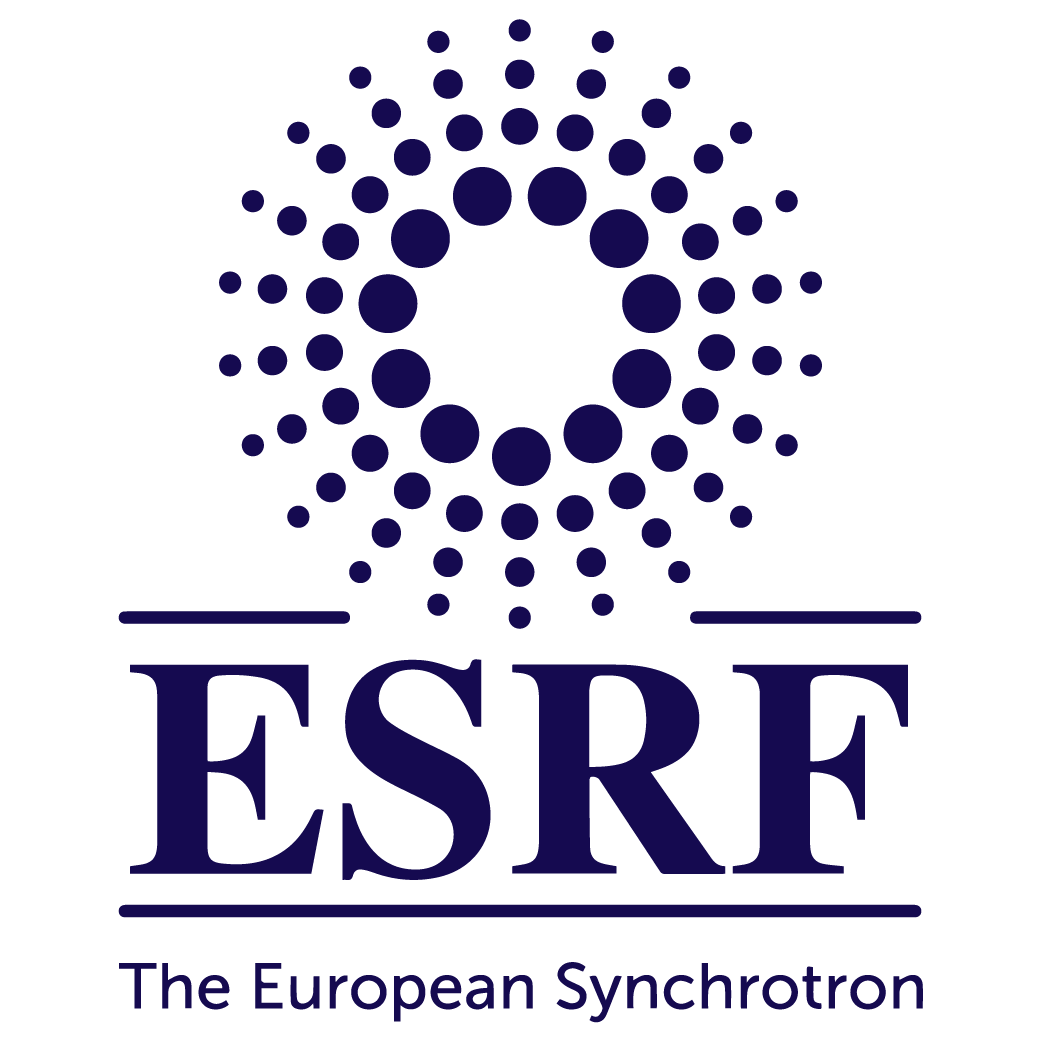 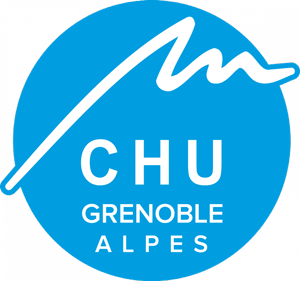 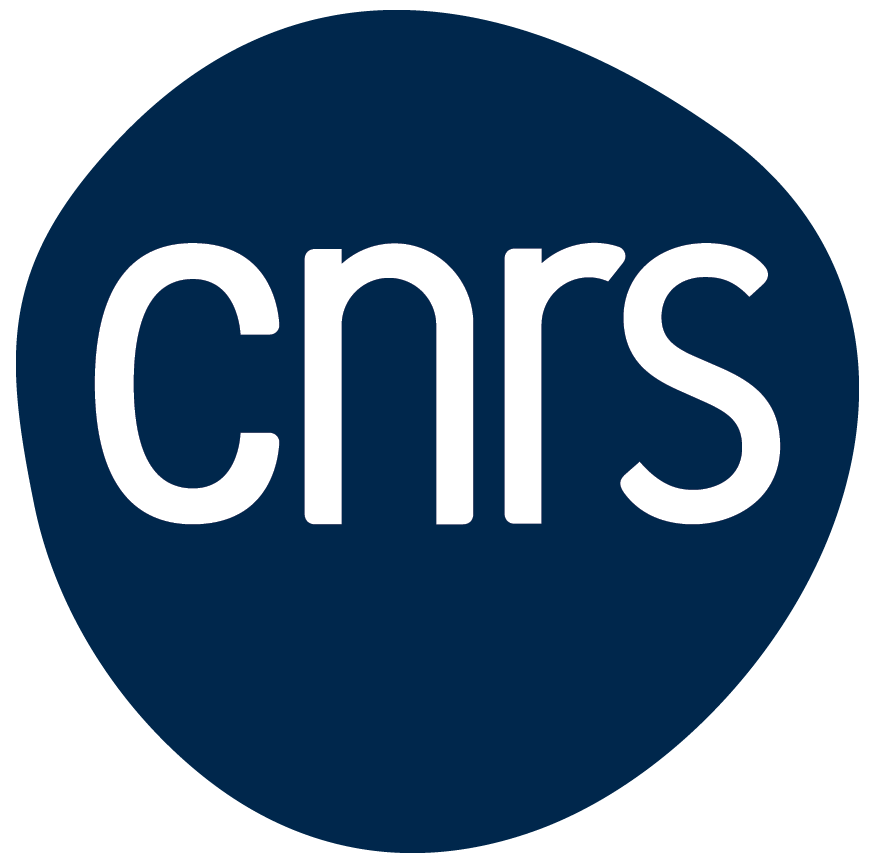 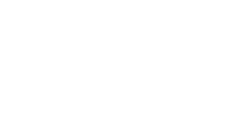 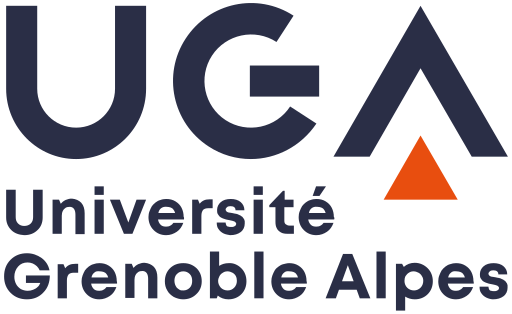 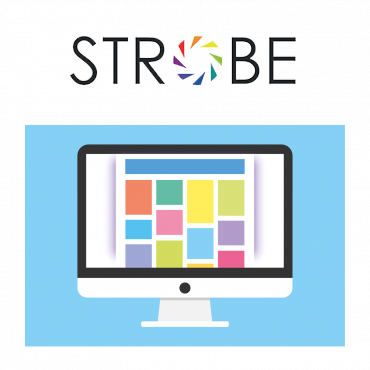 What is radiotherapy?
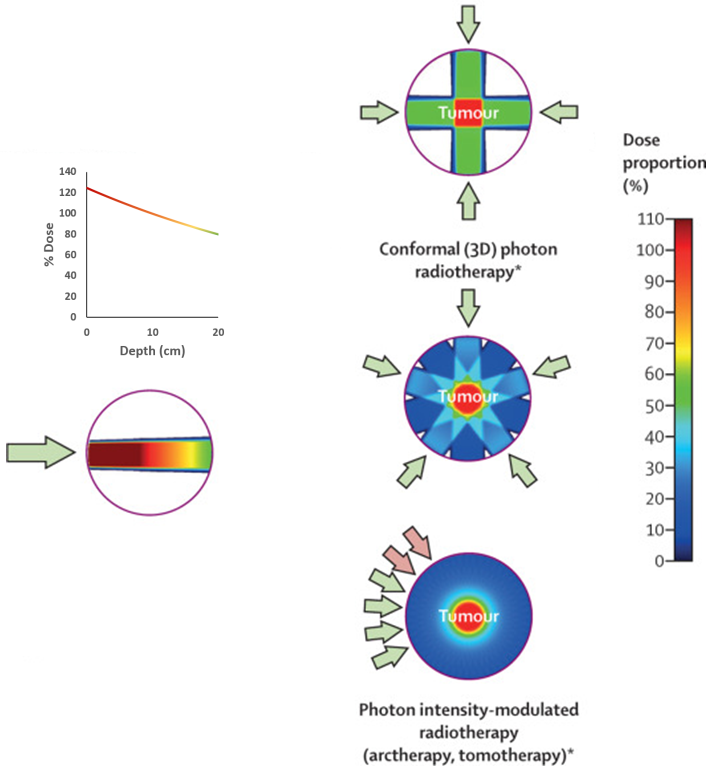 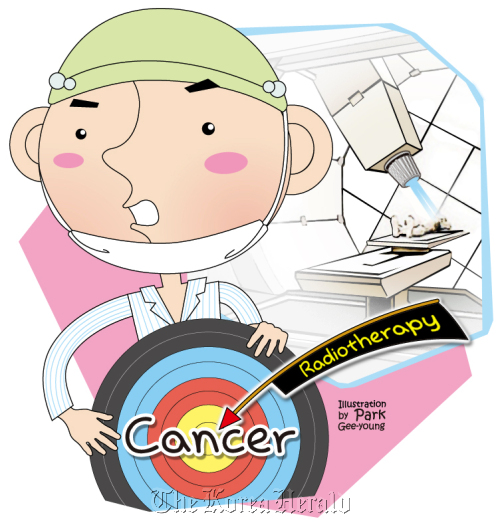 Adapted from Thariat J., et al., Lancet, 22(12), 2021
Use of radiation (e.g. x-rays, electrons, protons, etc.) to treat a disease, such as cancer
About half of all cancer patients will receive some form of radiotherapy during their treatment
The goal of radiotherapy is of course to kill cancer cells…But not at the expense of healthy cells!
2
Microbeam radiotherapy:spatial fractionation of the dose
Dose volume effect
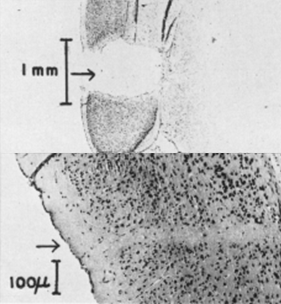 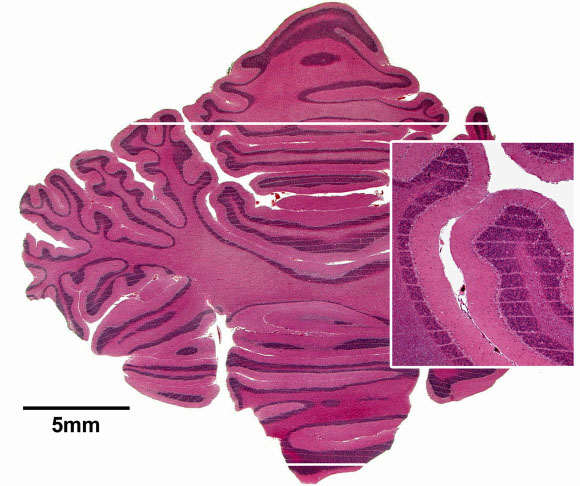 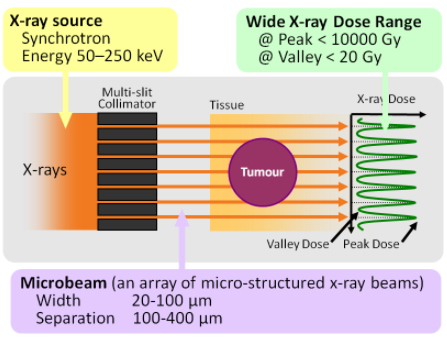 Up until now has been confined to synchrotron sources due to spectrum (kV) and high dose rates (102 – 103 Gy/s) required

Dedicated beamlines:
ID17, ESRF (until mid-2023)
IMBL, Australian Synchrotron
www.esrf.eu
http://mswebs.naist.jp
Curtis, H. J., Radiat. Res., Suppl. 7., 1967
Jayde Livingstone - XDEP 2024
3
Experimental Mrt dosimetry
1D dose profile
Si strip detector (10 µm thick SV)
University of Wollongong,  Australia
PTW microdiamond (1 µm thick SV) 
J. Livingstone, et al., Med. Phys., 2016.
Optical fibres (10 µm thick scintillator)
J. Archer, et al., Sci. Rep., 2019.

2D dose distribution
Radiochromic film
J. Crosbie, et al., Phys. Med. Biol., 2008.
S. Bartzsch, et al., Med. Phys., 2015.
A. Ocadiz, et al., Phys. Med., 2019.
And others….

3D dose distribution
Gel dosimeters (PRESAGE)
S. Doran, et al., Phys. Med. Biol., 2013.
F. Gagliardi, et al., Med. Phys., 2015.
And others…
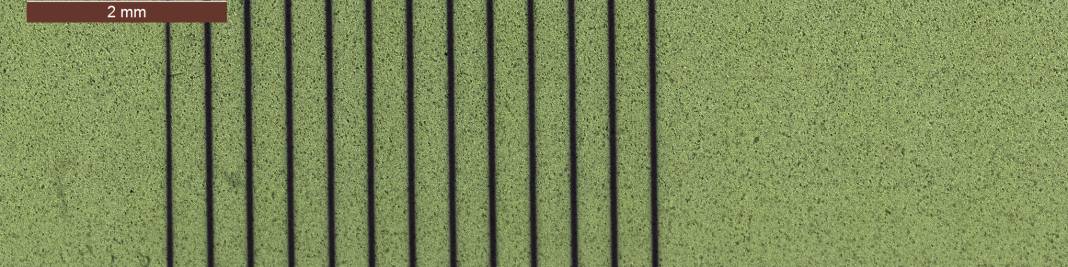 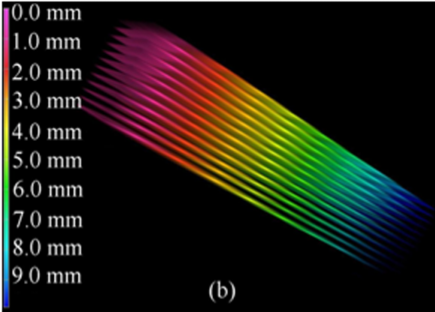 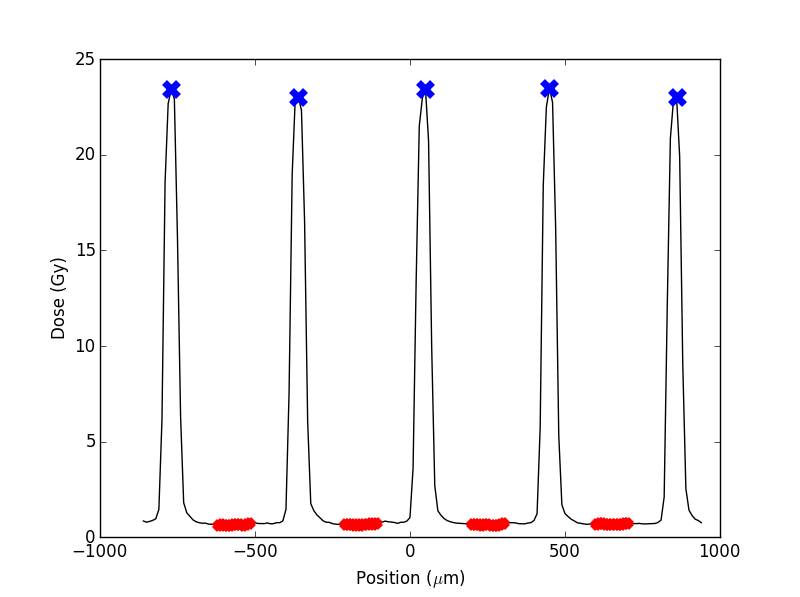 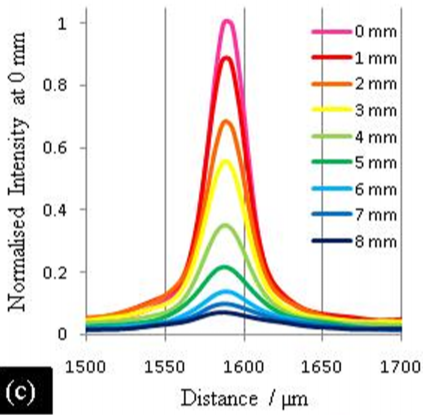 µm beamlets
high dose gradients
high dose rate
keV spectrum
4
In Vivo Dosimetry: Portal imaging
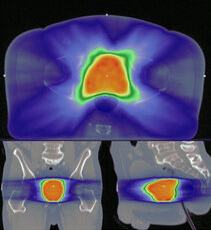 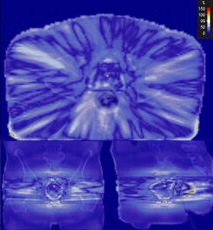 Prescription
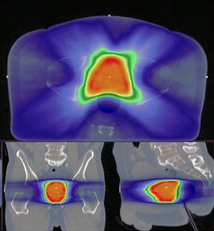 Dose
Agreement / Disagreement
Jayde Livingstone - XDEP 2024
5
Reconstructed dose
Diamond-based detectors
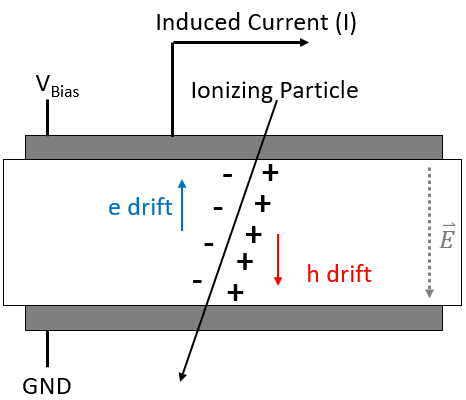 I. Zahradnik, PhD Thesis, 2021.
Jayde Livingstone - XDEP 2024
6
[Speaker Notes: Polarisation effects non-existant when photons traverse

€2000 monocristallin Element6
2x moins cher pour polycristallin DDK
Almax easylab Belgique – thinning, polishing
150 = 550 coupé en 2

Lithogragraphie laser metalisation (Al) 100 nm epaisseur
If less – risk of ripping it off during bonding
Higher precision compared to mask]
Preliminary tests: Dose rate response
2x monocrystalline CVD diamond detectors 4.5 x 4.5 mm² with Al metallisation
150 µm thick 
550 µm thick

Irradiated at ID17 (ESRF) to investigate dose rate dependence in the range 
1 – 104 Gy/s

~100% charge collection efficiency measured using 241Am 5.5 MeV alpha particles (M. L. Gallin-Martel, et al., Frontiers in Physics, 2021.)
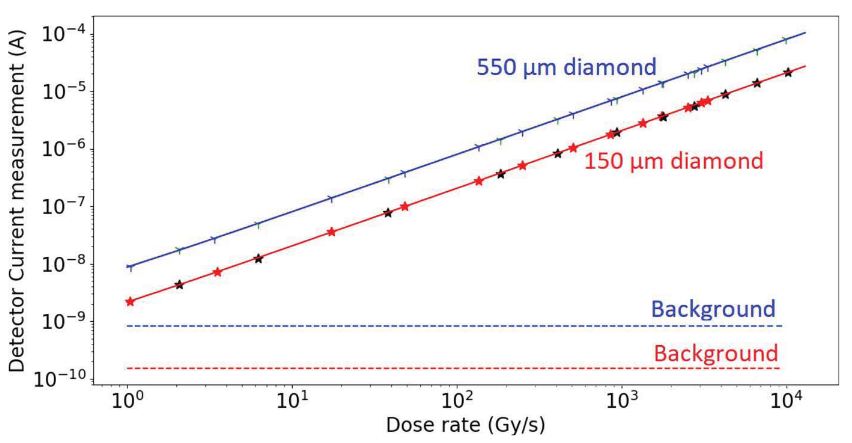 Jayde Livingstone - XDEP 2024
7
Preliminary tests: Dose rate response
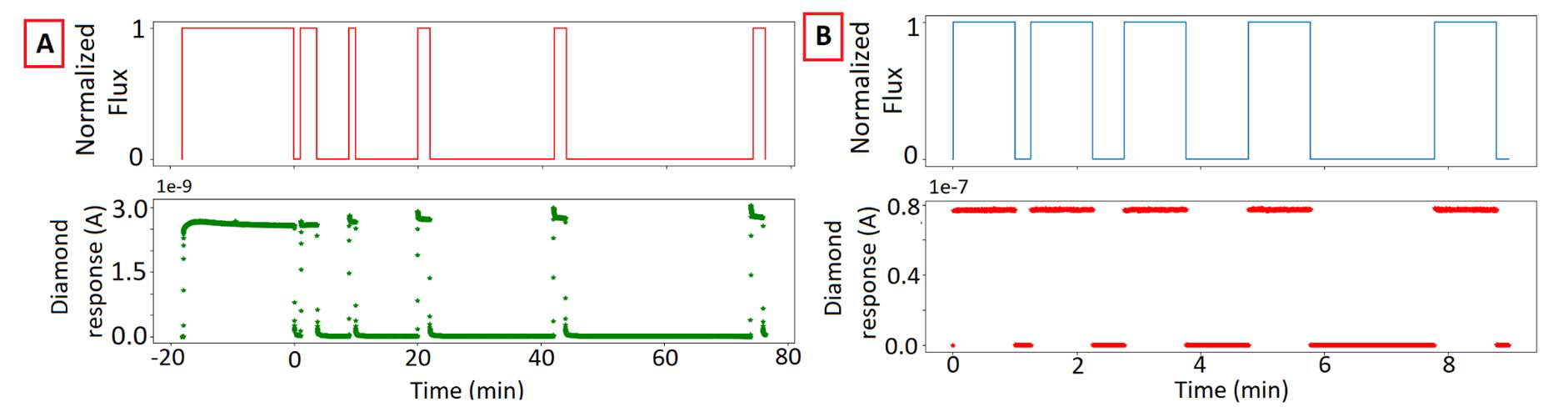 160 kV x-ray tube, 1 Gy/min
95 keV monochromatic x-rays, 0.5 Gy/s
Jayde Livingstone - XDEP 2024
8
LPSC microstrip diamond detector
8-strip prototype device

550 µm thick monocrystalline CVD diamond 
8 strips: 3 mm high, 178 µm wide, 60 µm between adjacent strips
100 nm thick Al metallisation layers
1 V/µm electric field
Guard-ring surrounding strips
Simultaneous integrated charge readout
Aluminium housing with aluminised mylar beam window
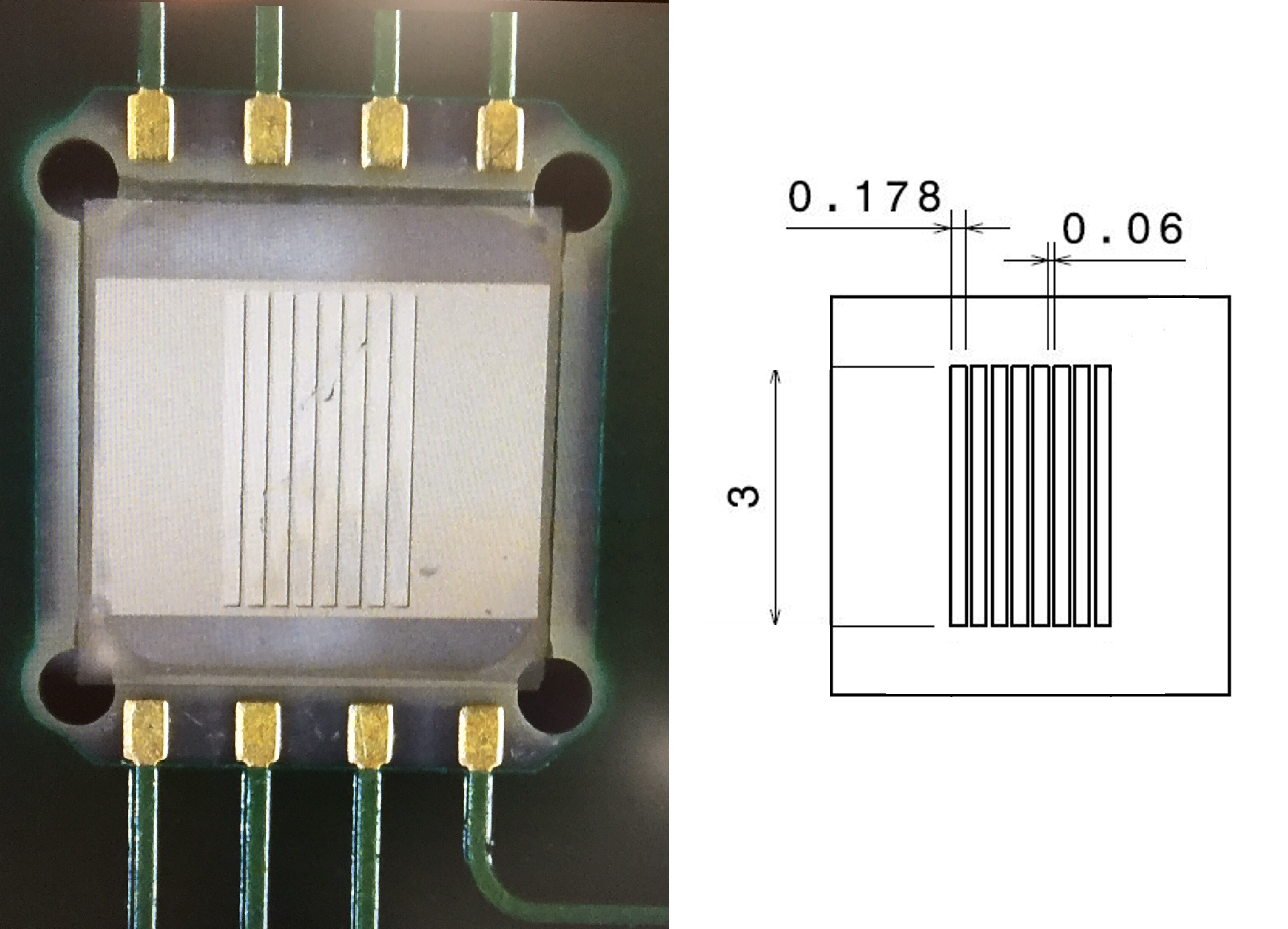 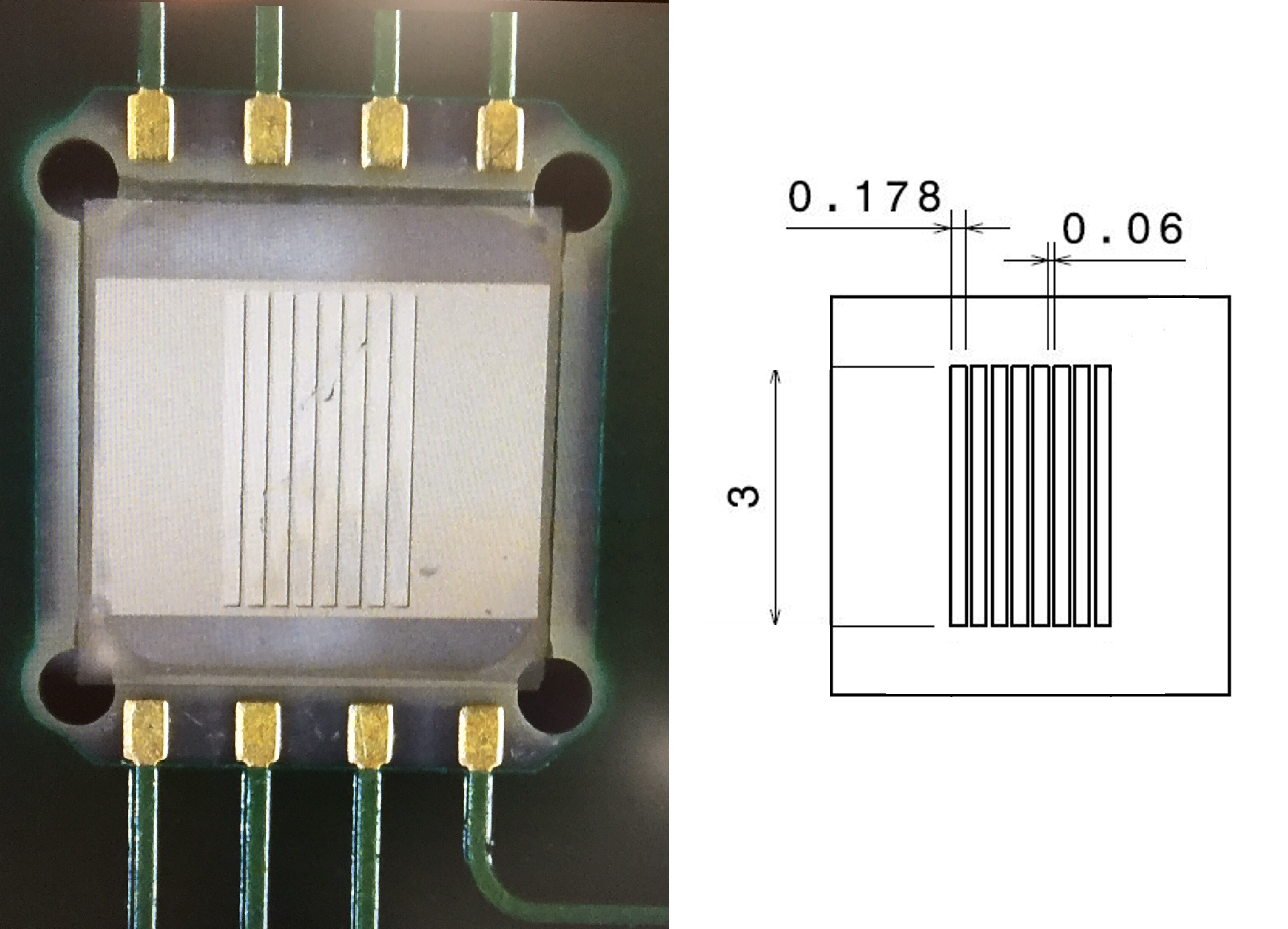 LPSC 8-microstrip diamond detector prototype.  All measurements in mm.
Jayde Livingstone - XDEP 2024
9
Detector readout
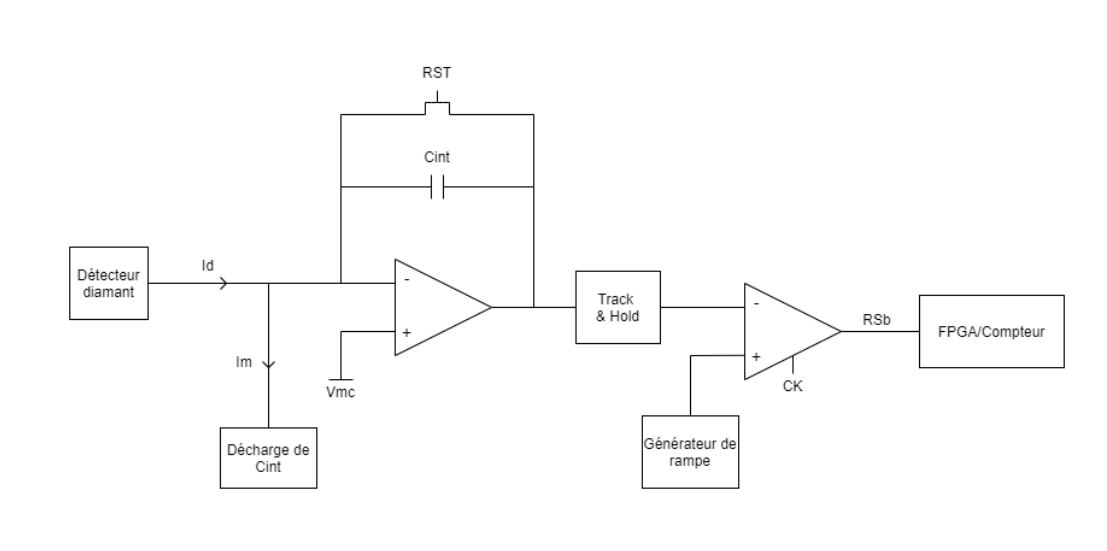 ASIC QDC
Vint
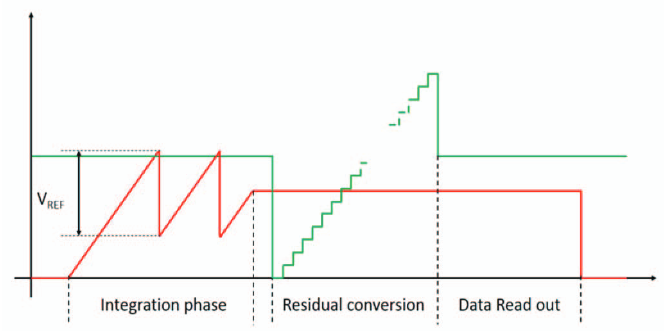 L. Gallin-Martel, LPSC
Vgr
Jayde Livingstone - XDEP 2024
10
Detector response to single microbeam
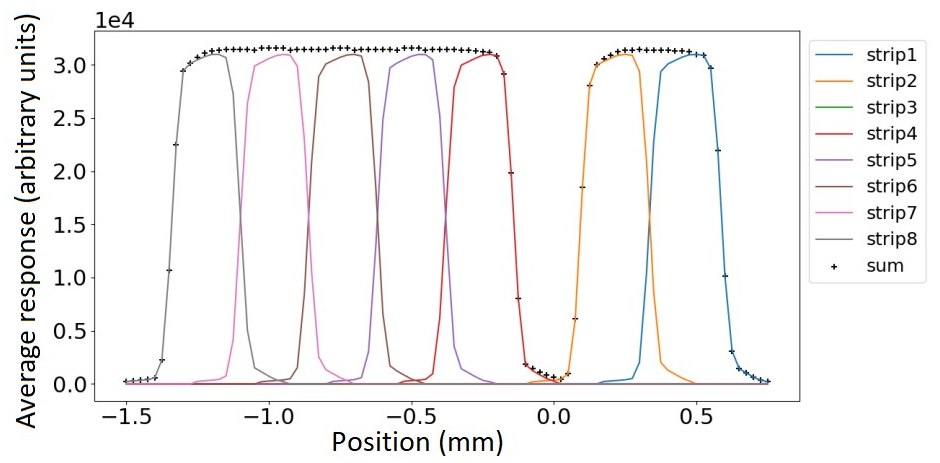 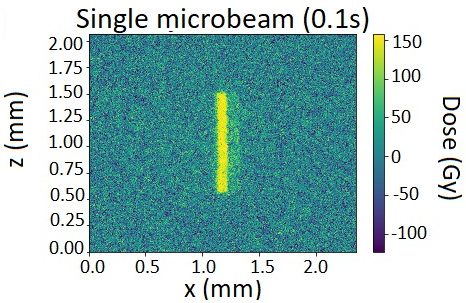 A single microbeam (as visualised using Gafchromic ® film, left) was scanned horizontally across the microstrip detector.
Jayde Livingstone - XDEP 2024
11
Step phantom: measurements vs Theory
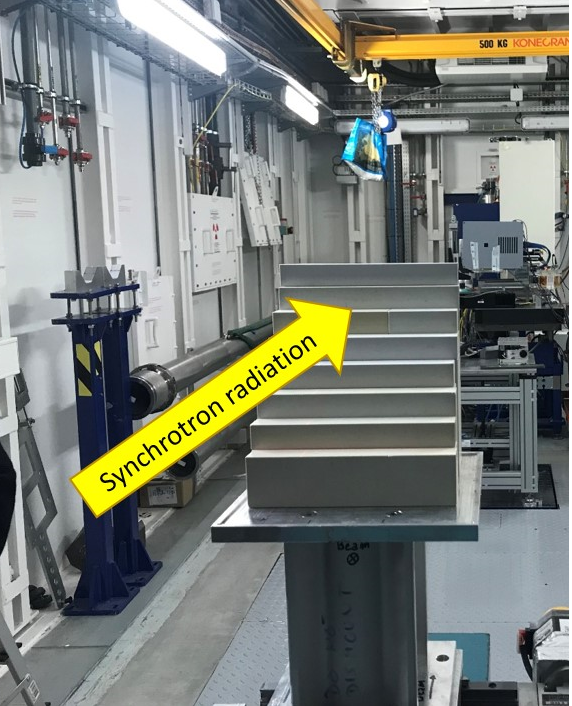 In-beam (Eave = 123.7 keV)
Inter-beam (Eave = 308.0 keV)
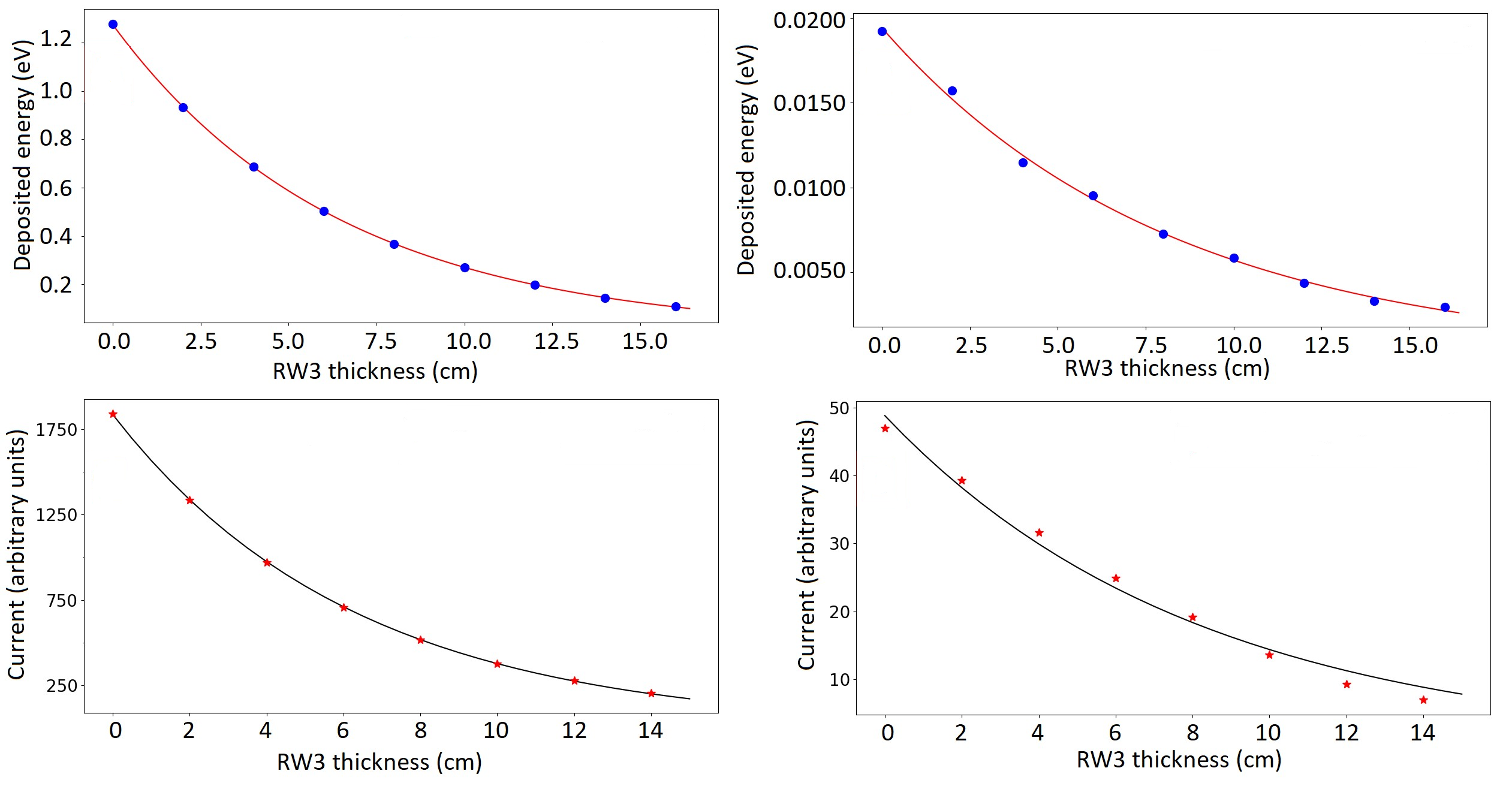 Jayde Livingstone - XDEP 2024
12
153-Strip detector
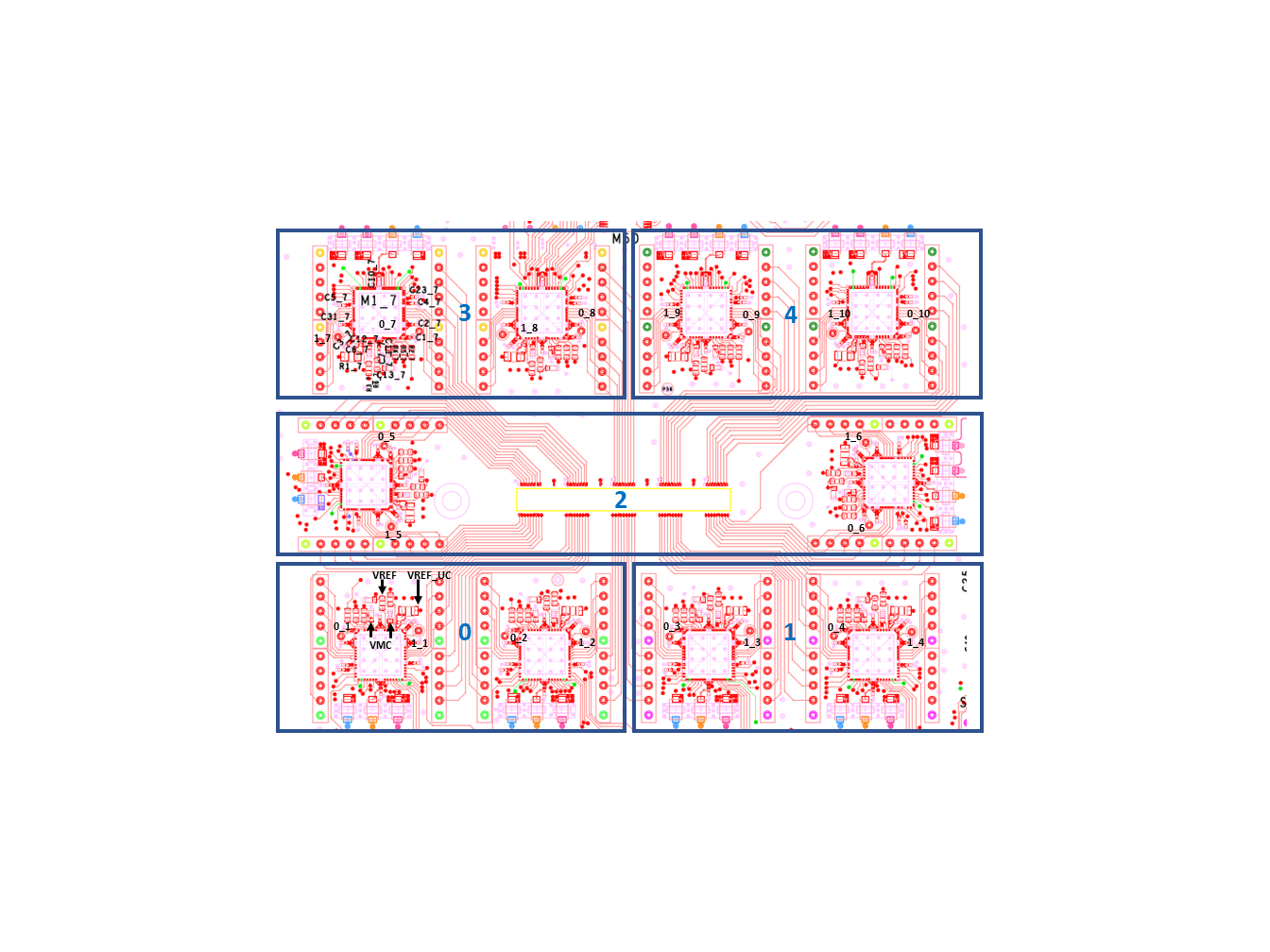 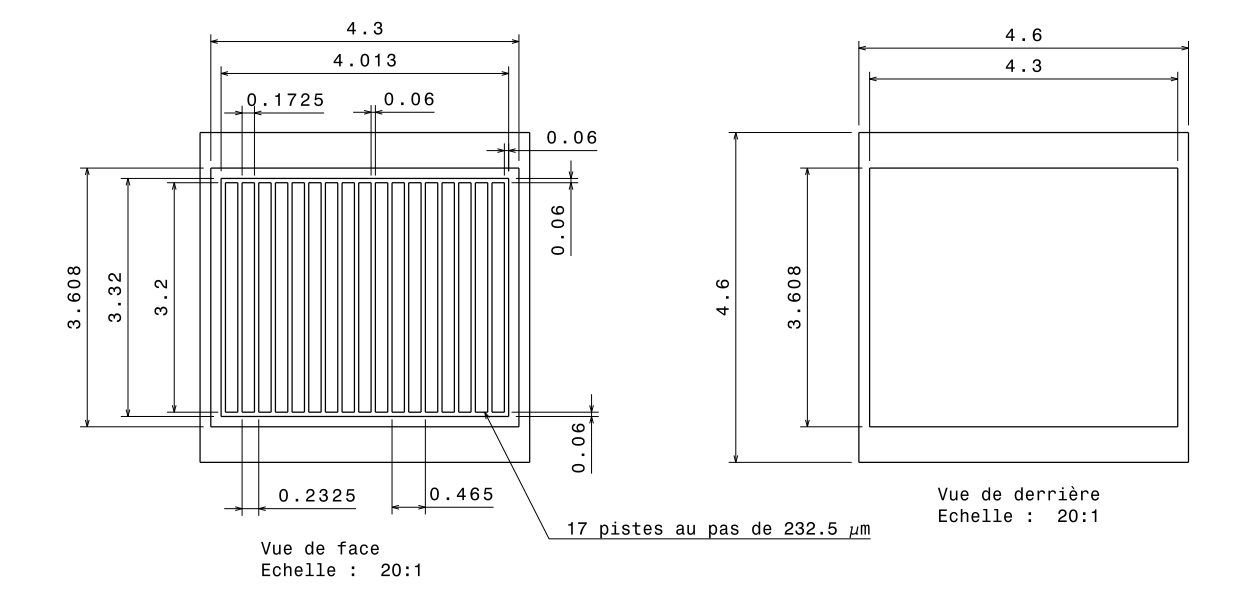 Jayde Livingstone - XDEP 2024
13
153-Strip detector
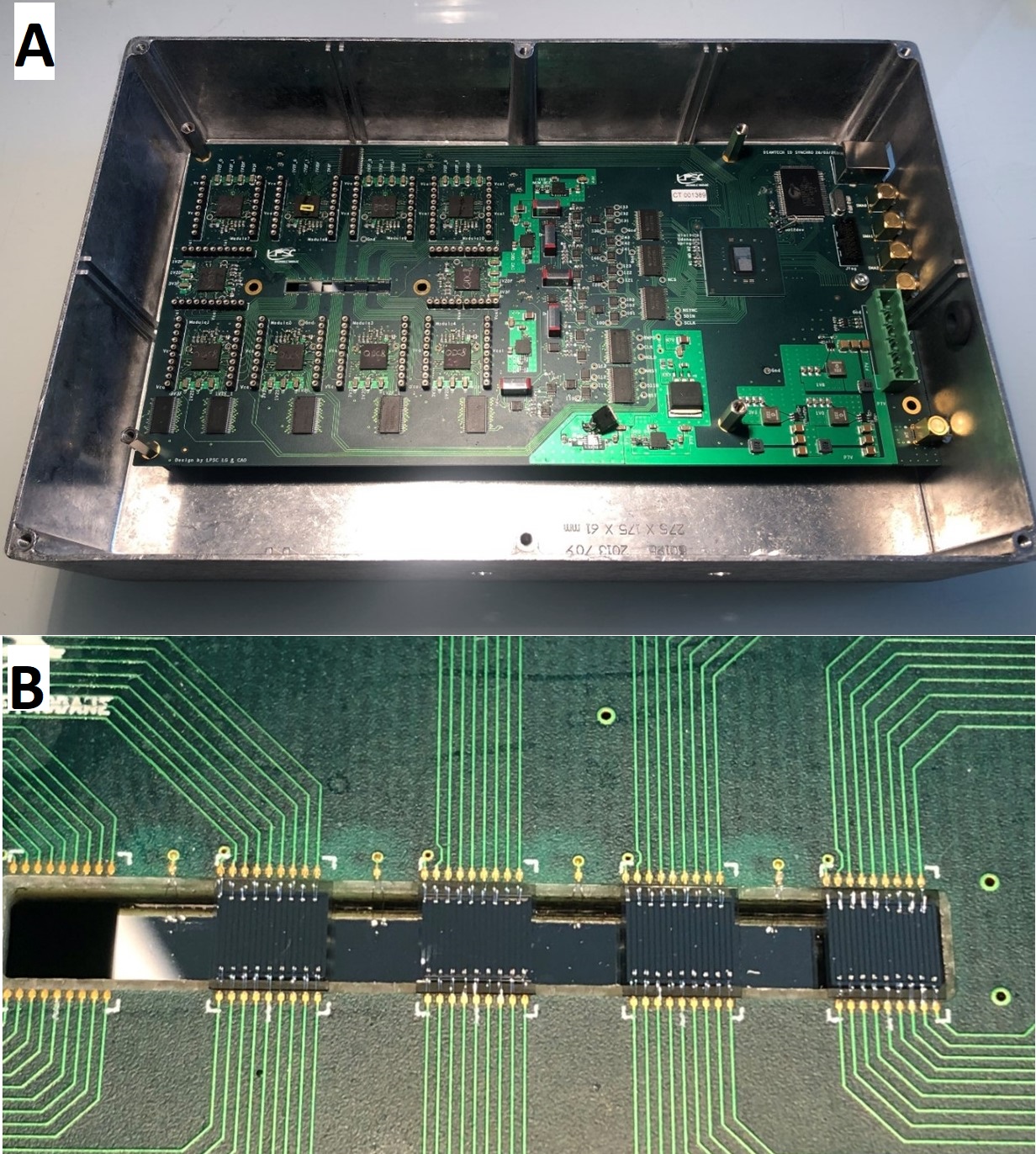 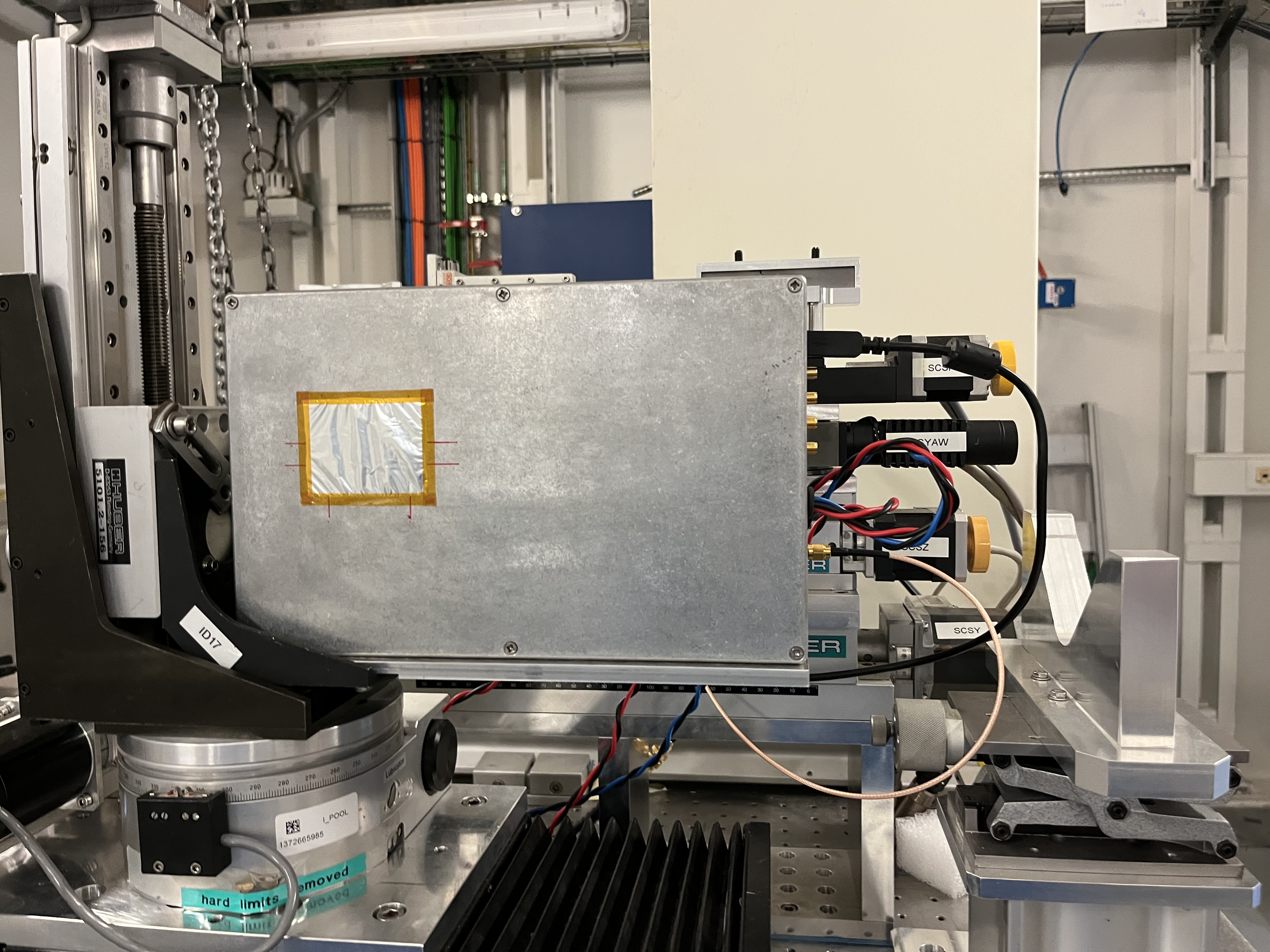 Jayde Livingstone - XDEP 2024
14
Juxtaposition of 9 x 17-strip diamond detectors:
150 µm thick monocrystalline diamond substrate
153-Strip detector response
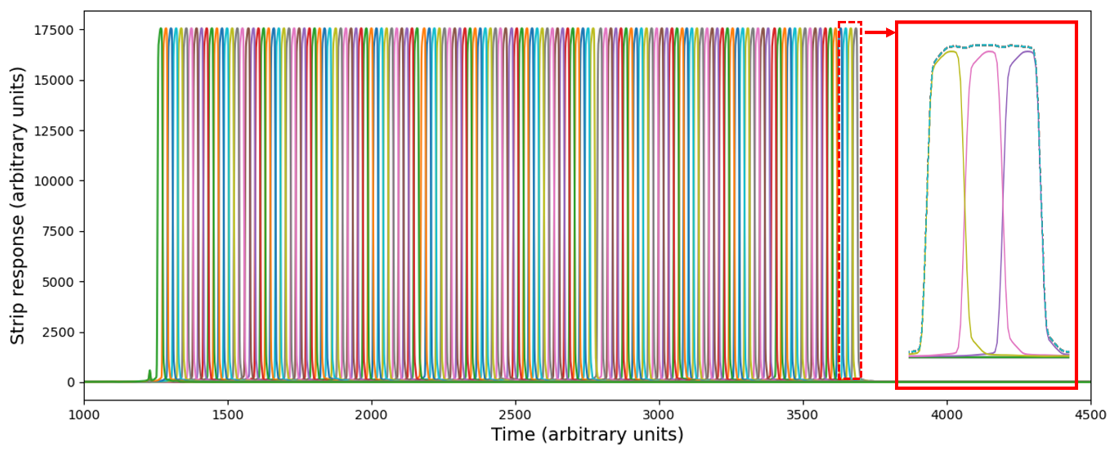 Jayde Livingstone - XDEP 2024
15
Preclinical and veterinary trials (MRT)
Detector
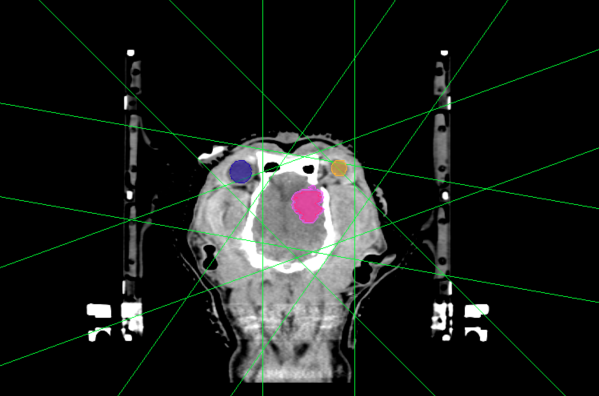 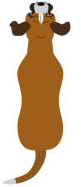 Preclinical trials (rodents):
Glioblastoma
Epilepsy

Veterinary trials (pet dogs):
Brain tumours
Jayde Livingstone - XDEP 2024
16
Conclusions
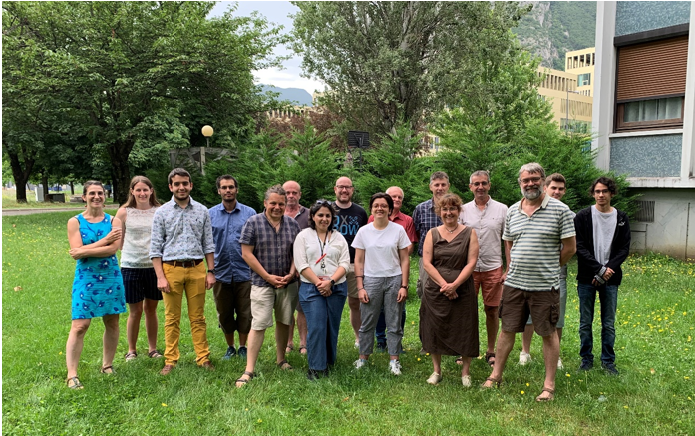 Dose rate linearity over 1 – 104 Gy/s
Homogeneous strip response with no charge loss
Values of µ measured from transmitted beam in good agreement with theoretical values

Next steps:
Analysis of preclinical and veterinary trial data
Full characterisation of 153-strip detector at IMBL, Australian Synchrotron
Development of an upstream detector and dose reconstruction method
Jayde Livingstone - XDEP 2024
17